Introduction to Leadership
PowerPoint No. 3
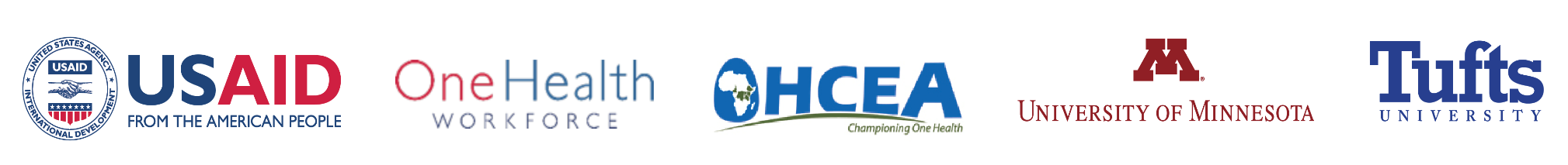 My Personal Favorite
A leader is best when people barely know he exists, not so good when people obey and acclaim him, worse when they despise him.  But of a good leader, who talks little, when his task is done, his aim fulfilled, they will all say, we did it ourselves. 
(Lao Tzu)
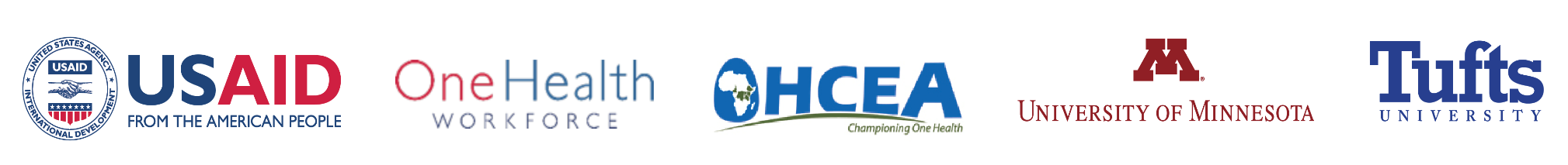 [Speaker Notes: Instruct them to look at the process model on page 5

Leader – person who takes charge and guides the performance or activity
Follower – person who performs under the guidance and instruction of a leader
Context – is the situation, formal or informal, social or work, dynamic or static.
By-products – nearly anything arising from interplay between the leader-follower and leader-situation]
Definition of leadership
A leader is any person who influences individuals and groups within an organization, helps them in the establishment of goals, and guides them toward achievement of those goals, thereby allowing them to be effective.
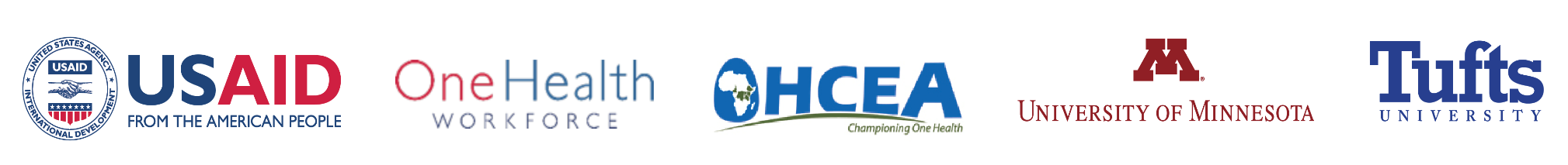 Other definitions
Leadership is a process of social influence, which maximizes the efforts of others towards the achievement of a goal. (Kevin Kruse, Forbes magazine)
Leadership is the art of leading others to deliberately create a result that wouldn’t have happened otherwise. (Search Inside Yourself [SIY] Leadership Institute)
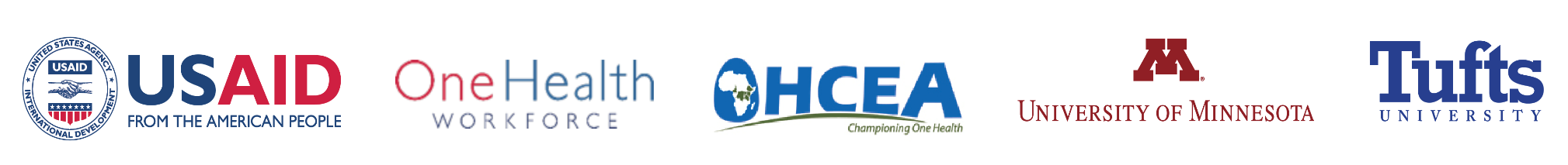 Leadership is the capacity to translate vision into reality. (Warren Bennis)
Leadership is influence – nothing more, nothing less. (John Maxwell)
Leadership is an opportunity to serve. It is not a trumpet call to self-importance. (J. Donald Walters)
Management is about arranging and telling. Leadership is about nurturing and enhancing. (Tom Peters)
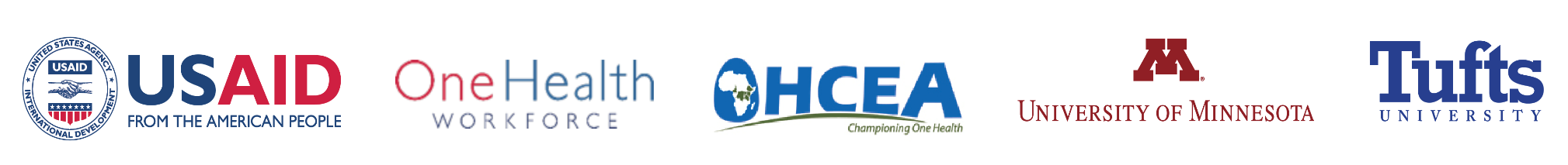 What leadership is not…
Seniority/experience
One’s position or title
Management
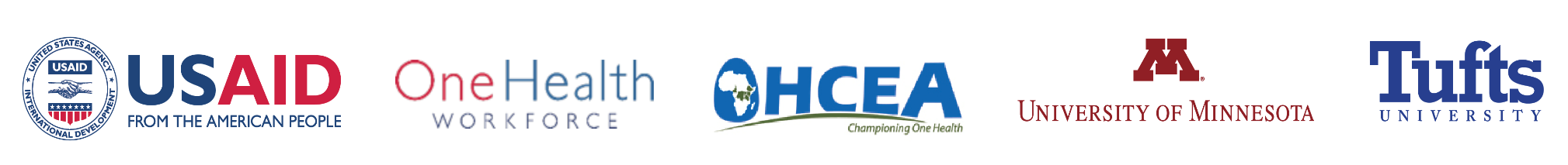 Key Elements of the Definition of Leadership
Leadership is a group phenomenon

Leaders guide and influence others

Leadership involves some form of hierarchy in the group
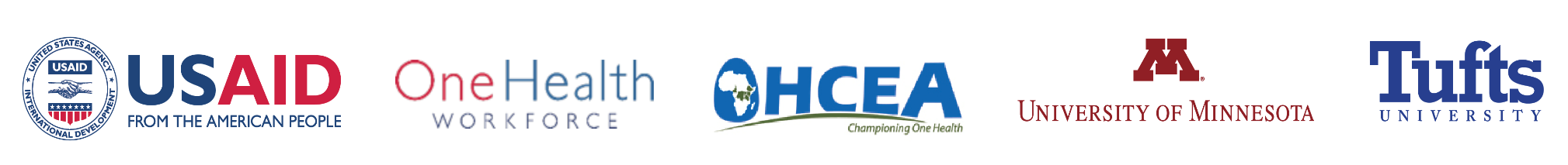 Definition of Leadership Effectiveness
Leaders are effective when their followers achieve their goals, can function well together, and can adapt to the changing demands from external forces.
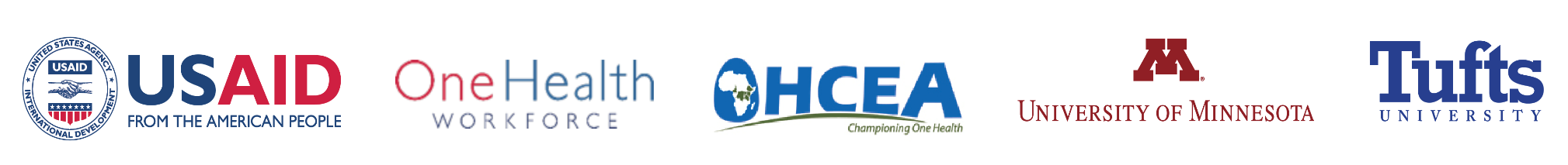 Small group class exercise
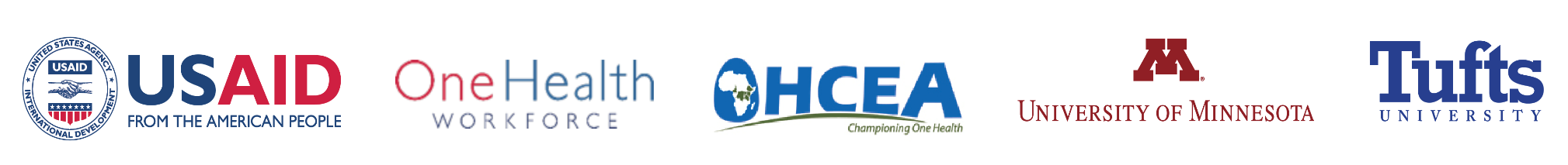 Other views on leadership
A leader is best when people barely know he exists, when his work is done, his aim fulfilled, they will say: we did it ourselves. (Lao Tzu)
A good leader can engage in a debate frankly, thoroughly, knowing that at the end he and the other side must be closer, and thus emerge stronger. (Nelson Mandela)
A leader is one who knows the way, goes the way, and shows the way. (John Maxwell)
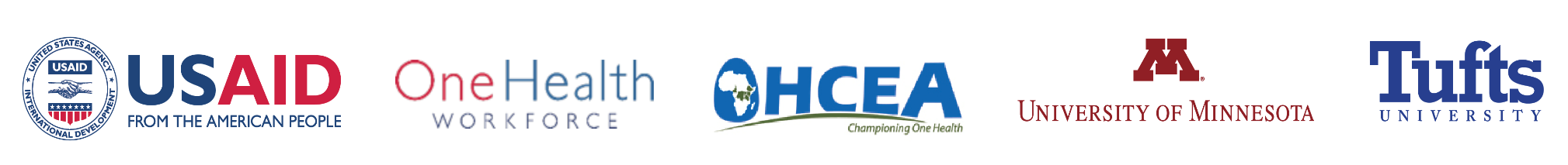 Thank you
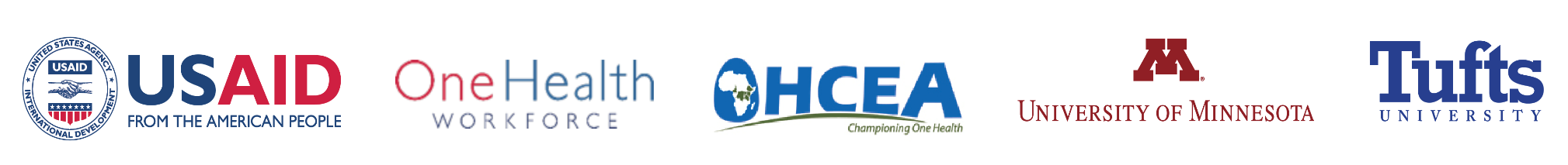